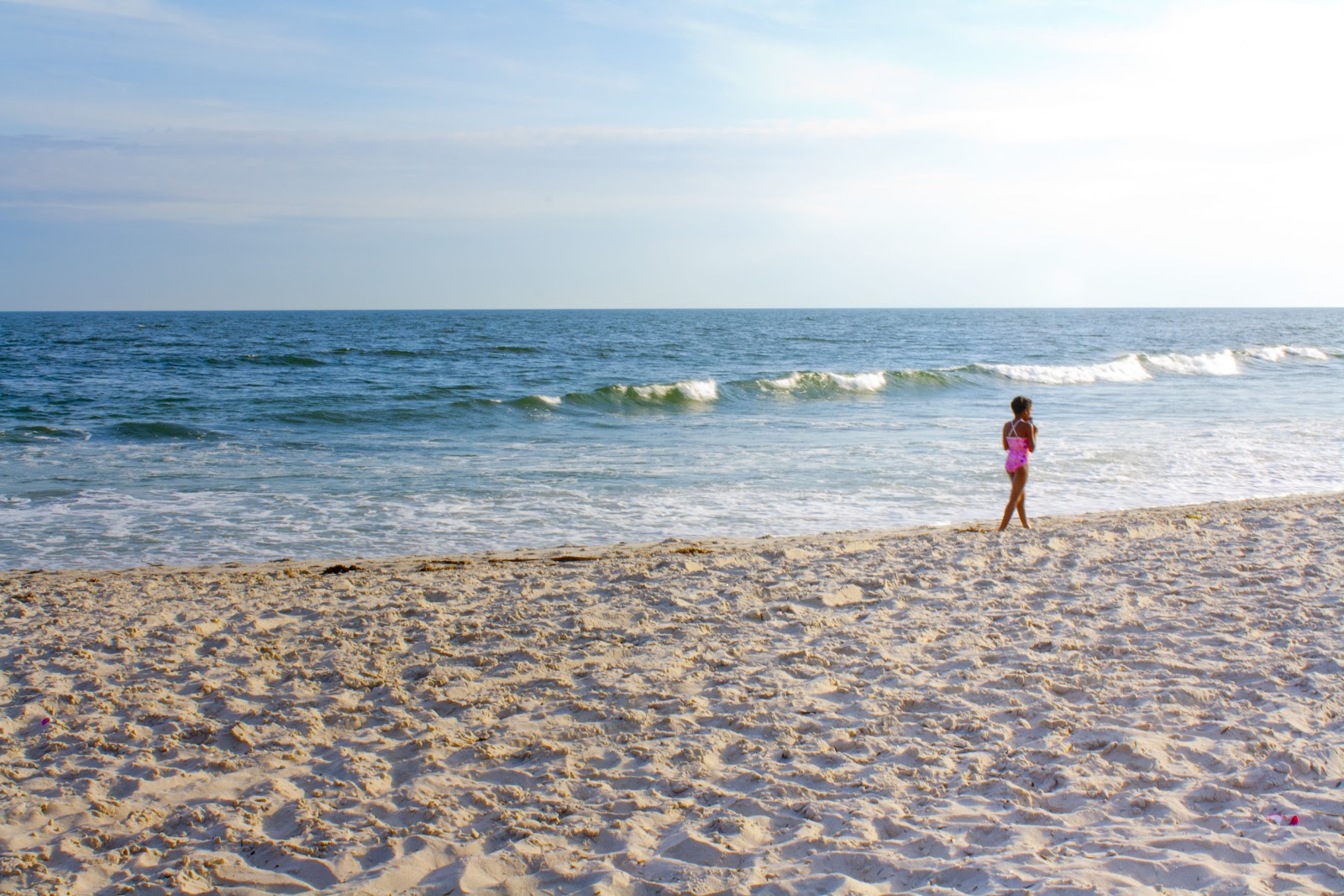 Yan Zhang (Arena)
Scavenger Images      1
Go away!!!
PAPARAZI
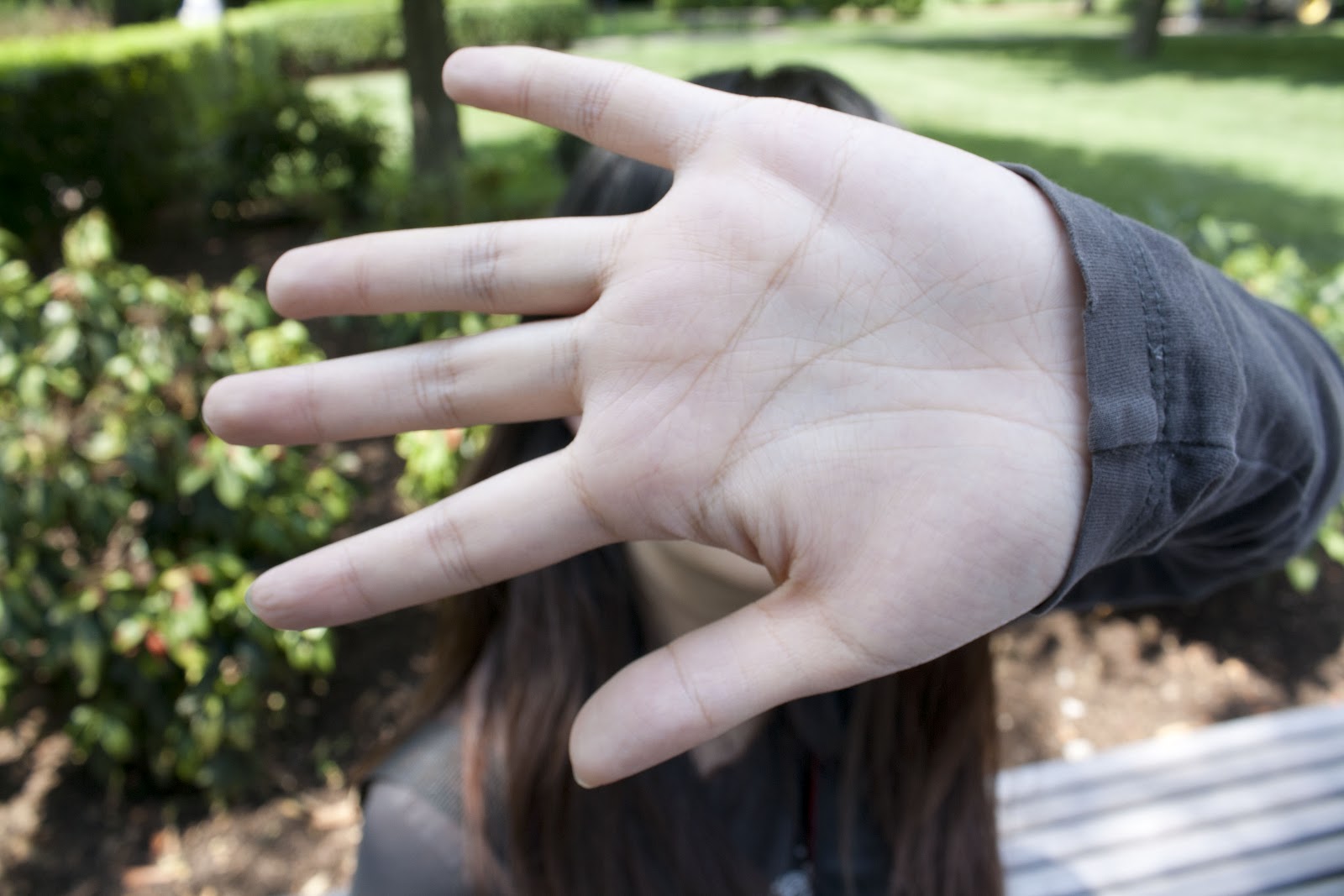 Scavenger Images      2
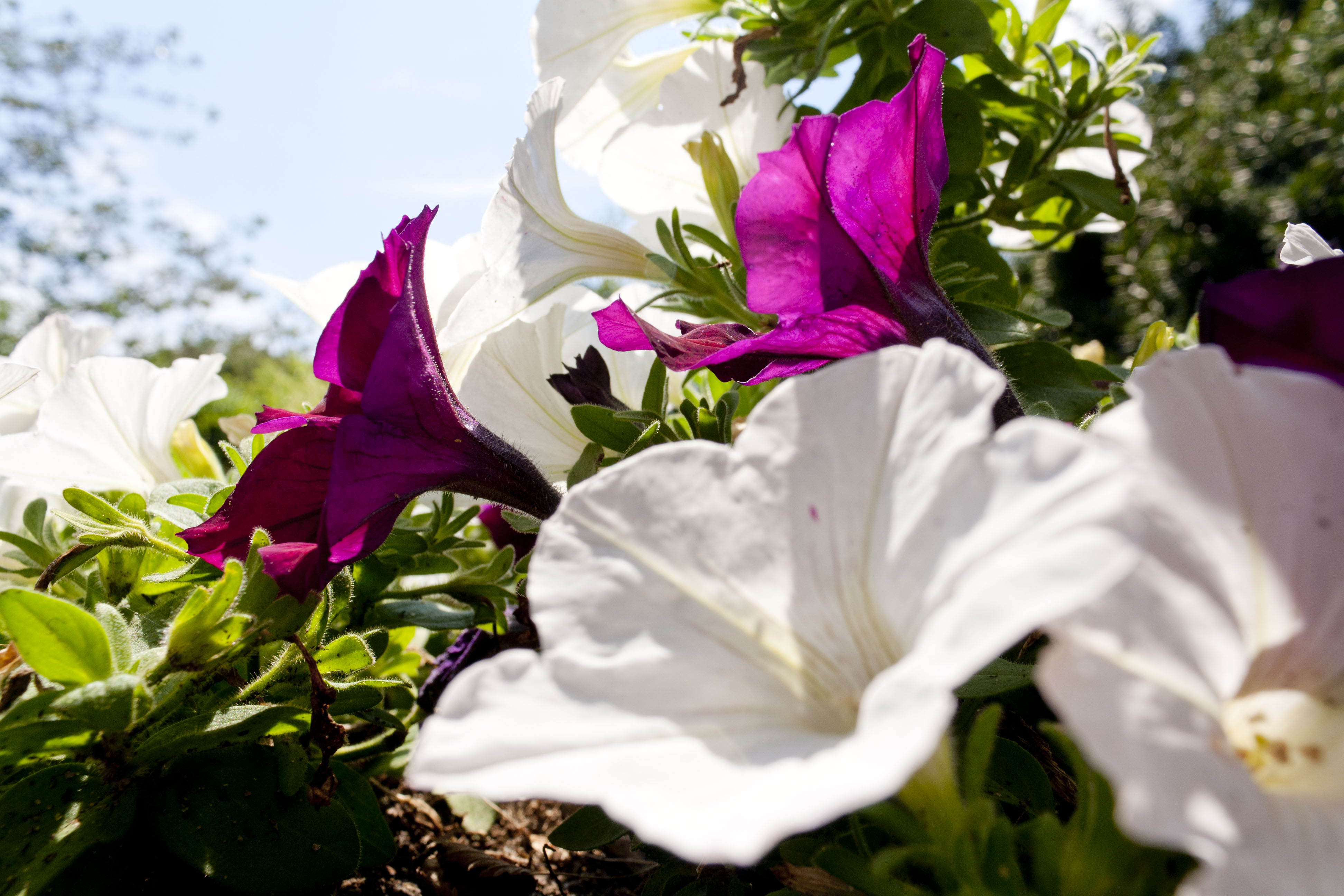 Studio Images : 1
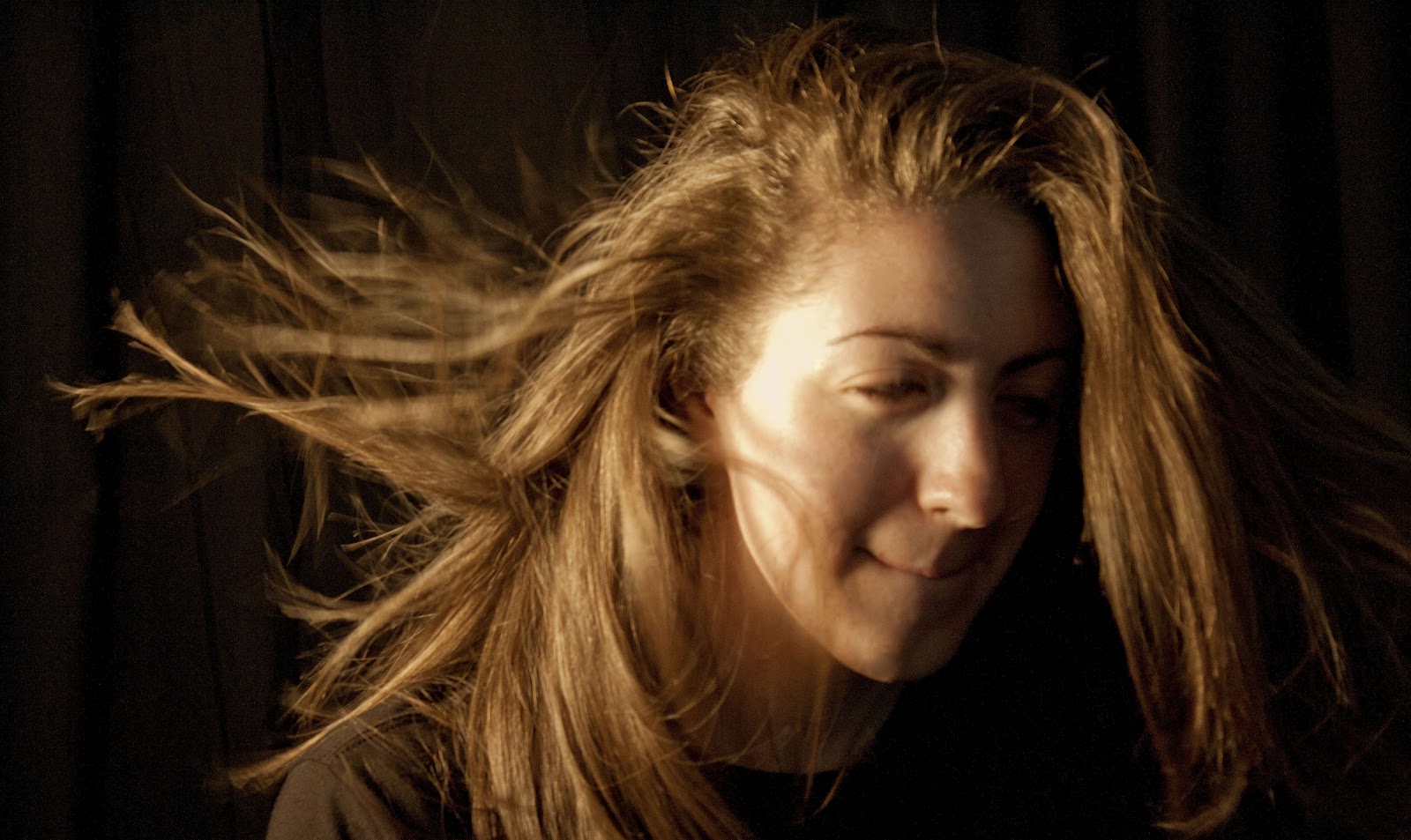 Studio Images: 2
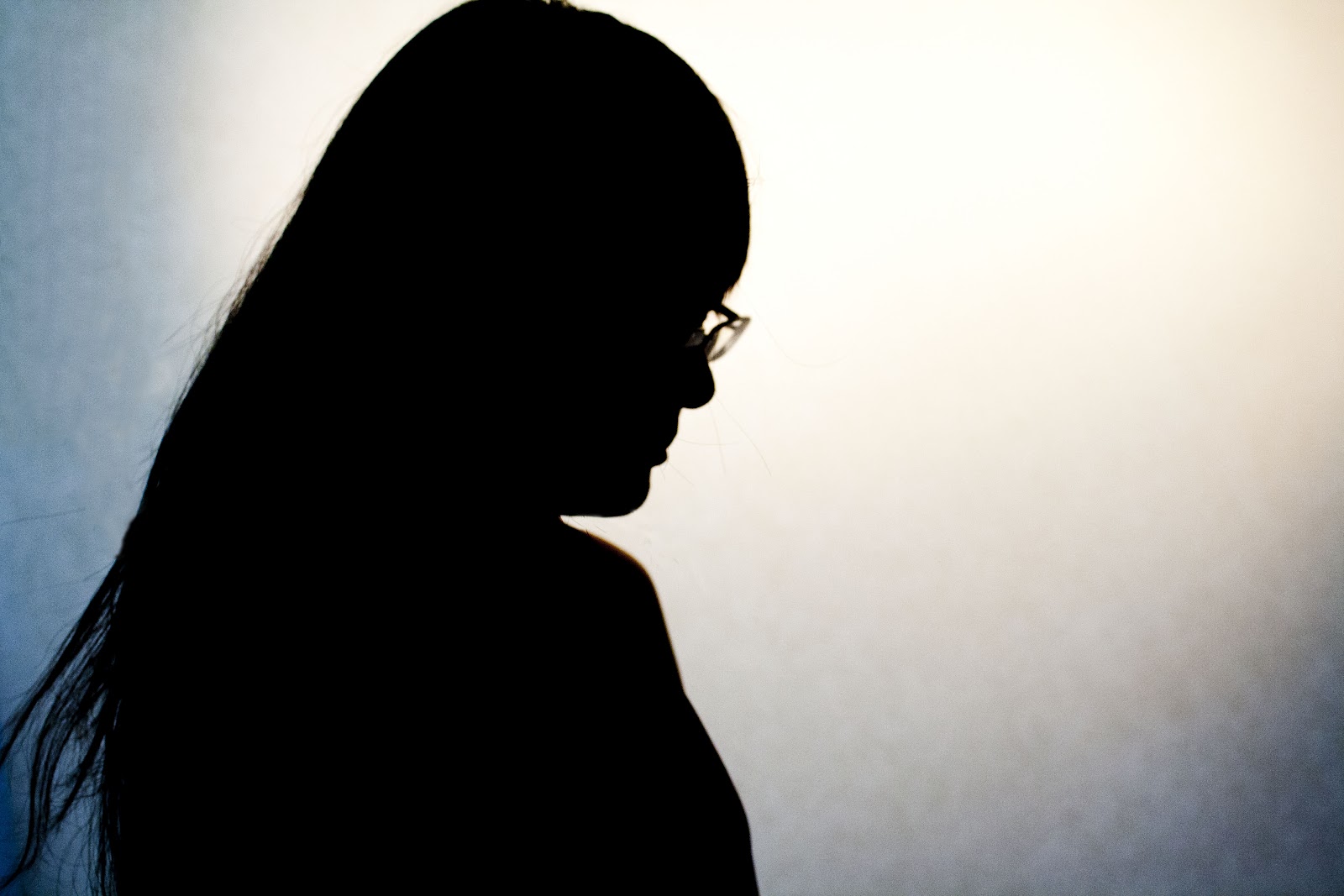 Panoramic 1
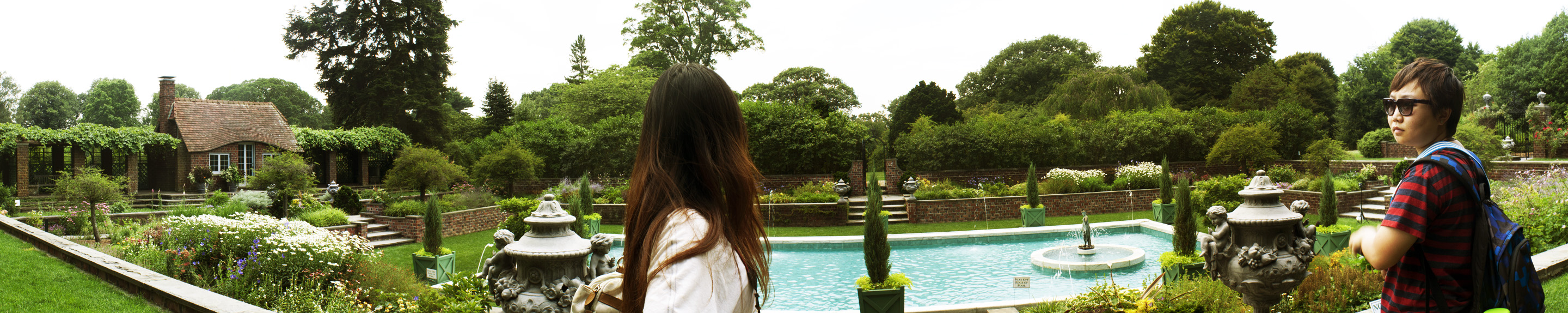 Panoramic 2
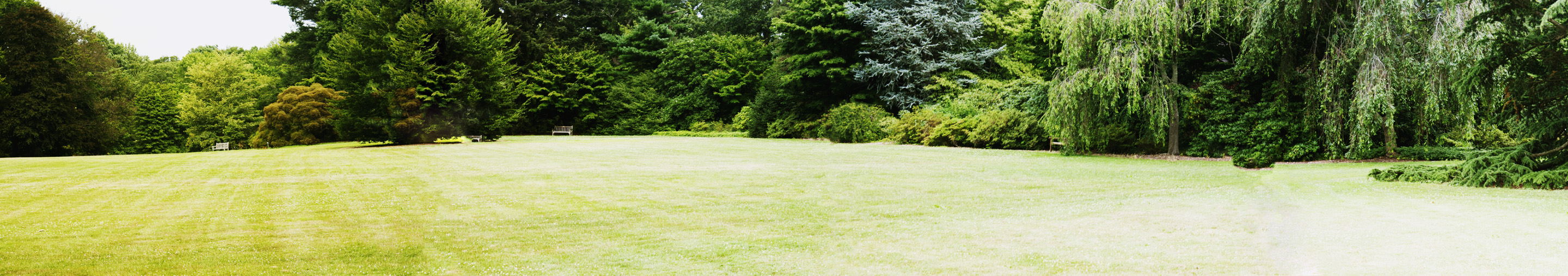 Light Images 1
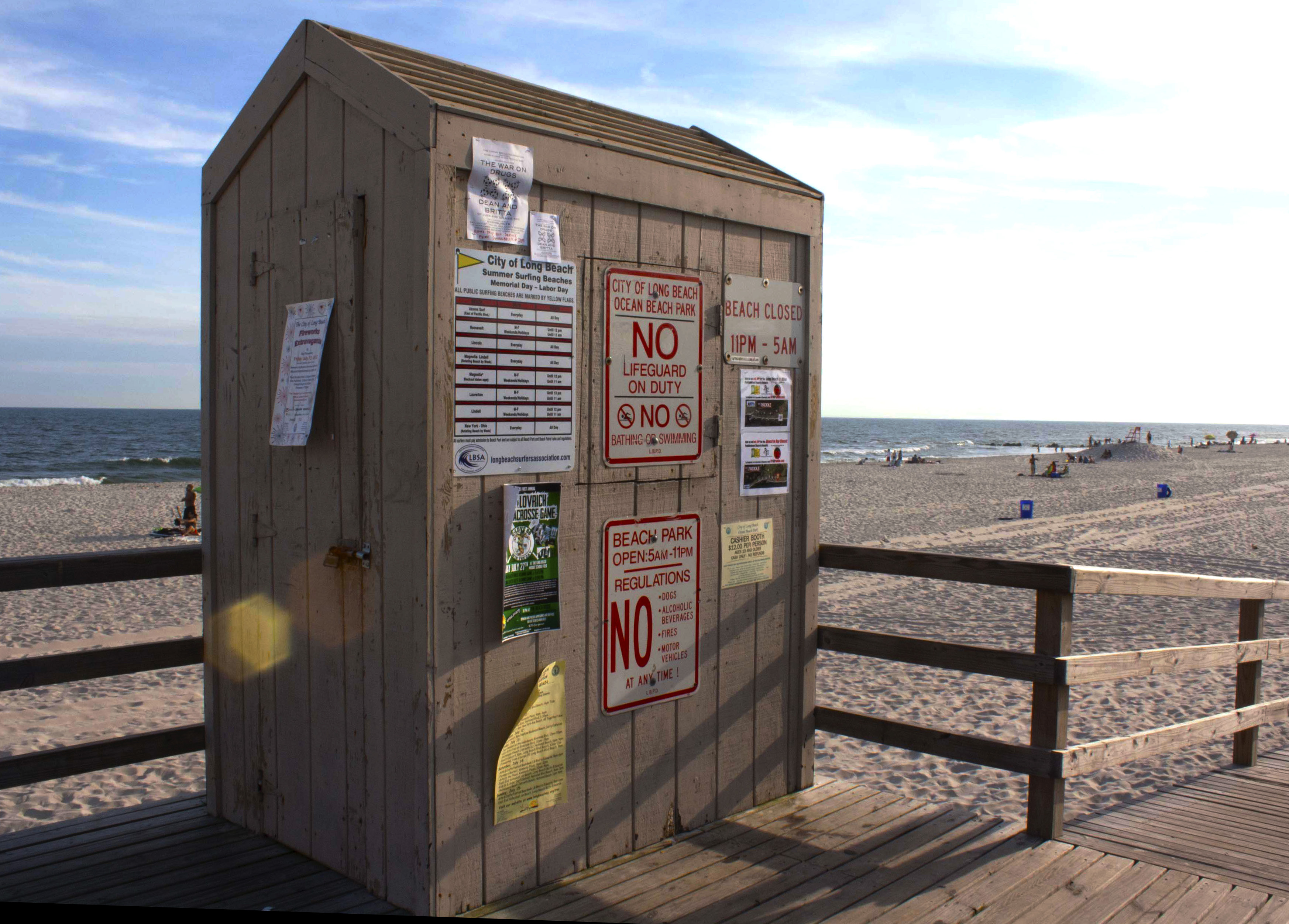 Light Images 2
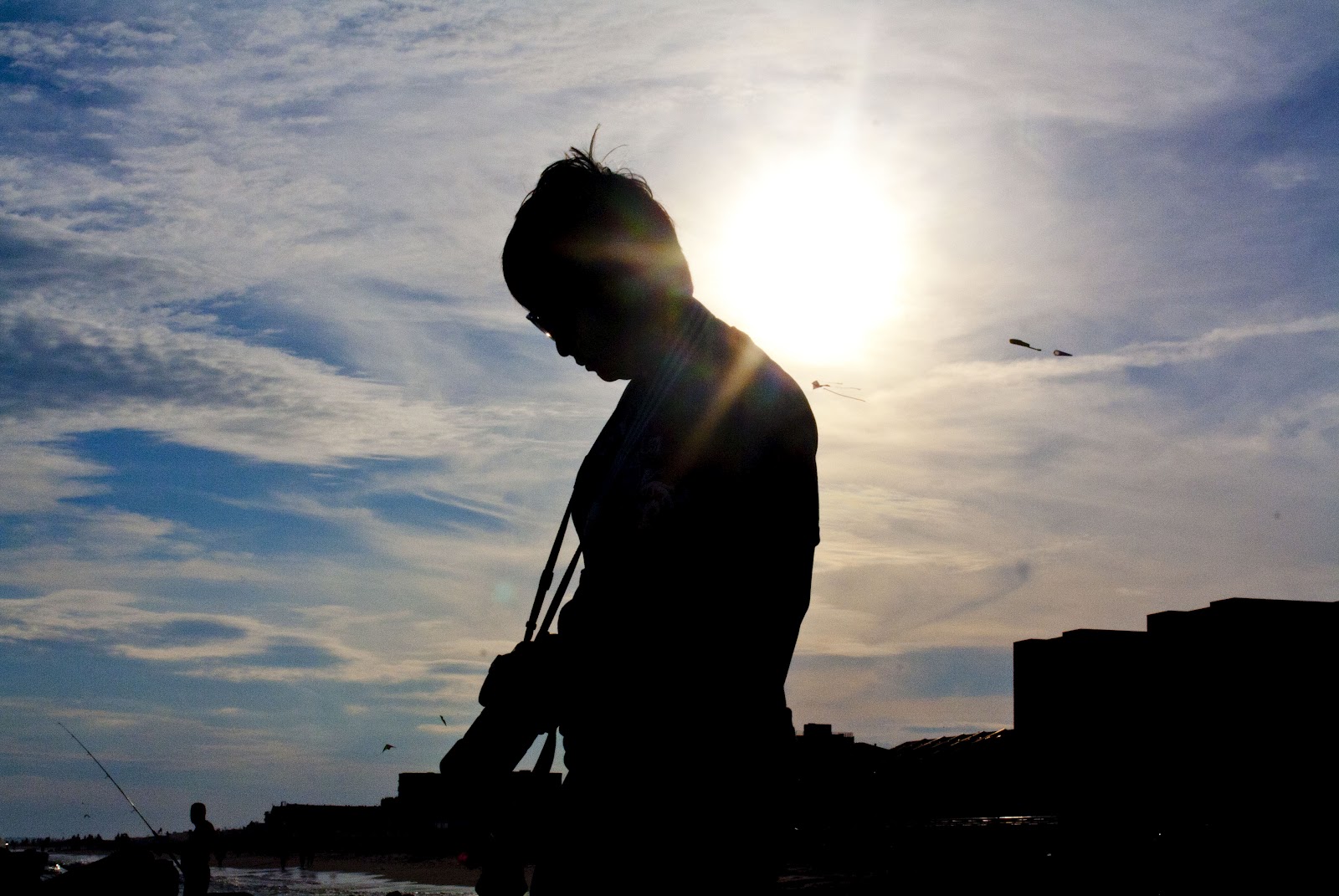 Light Images 3
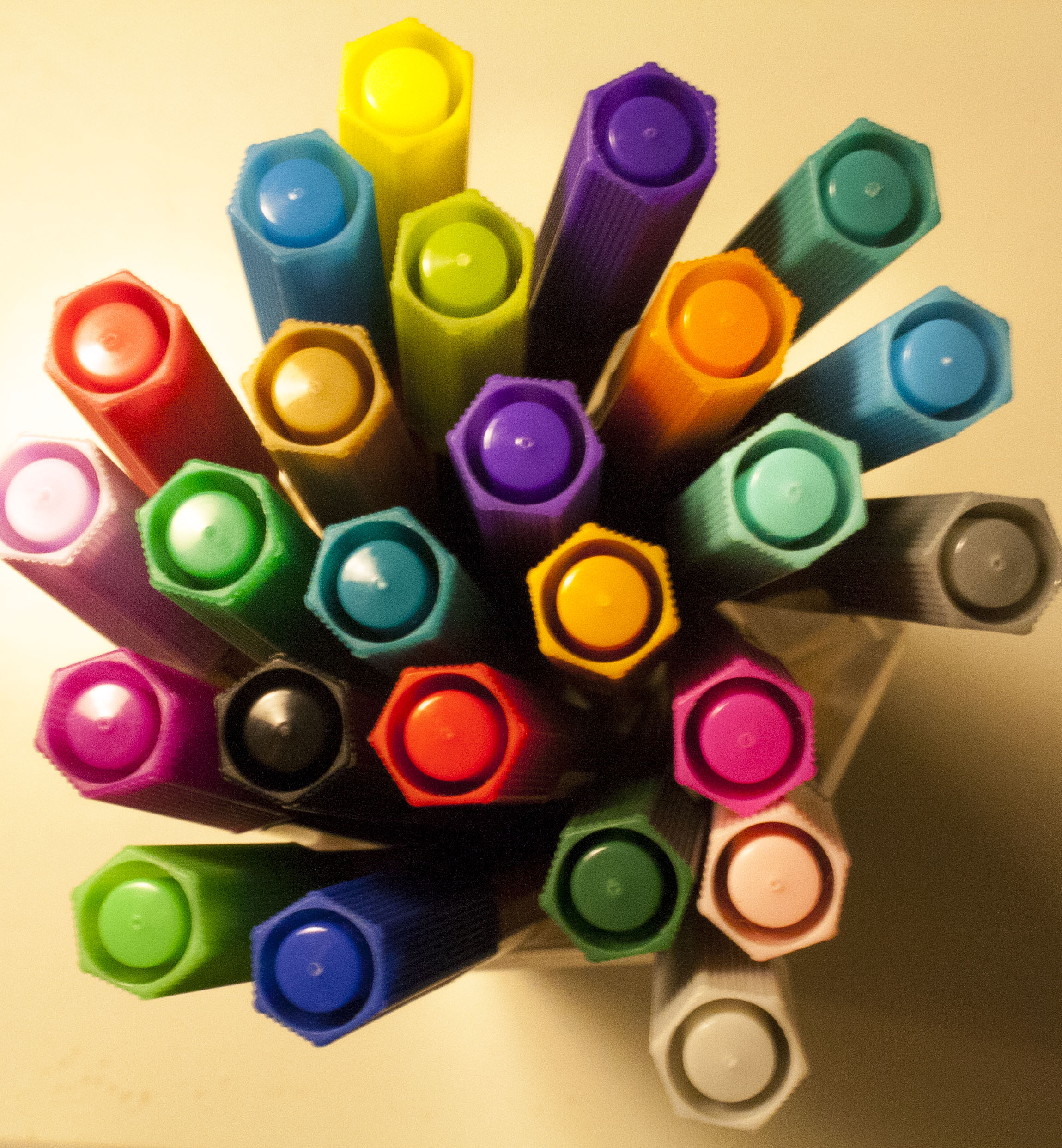 Abstraction Images 1
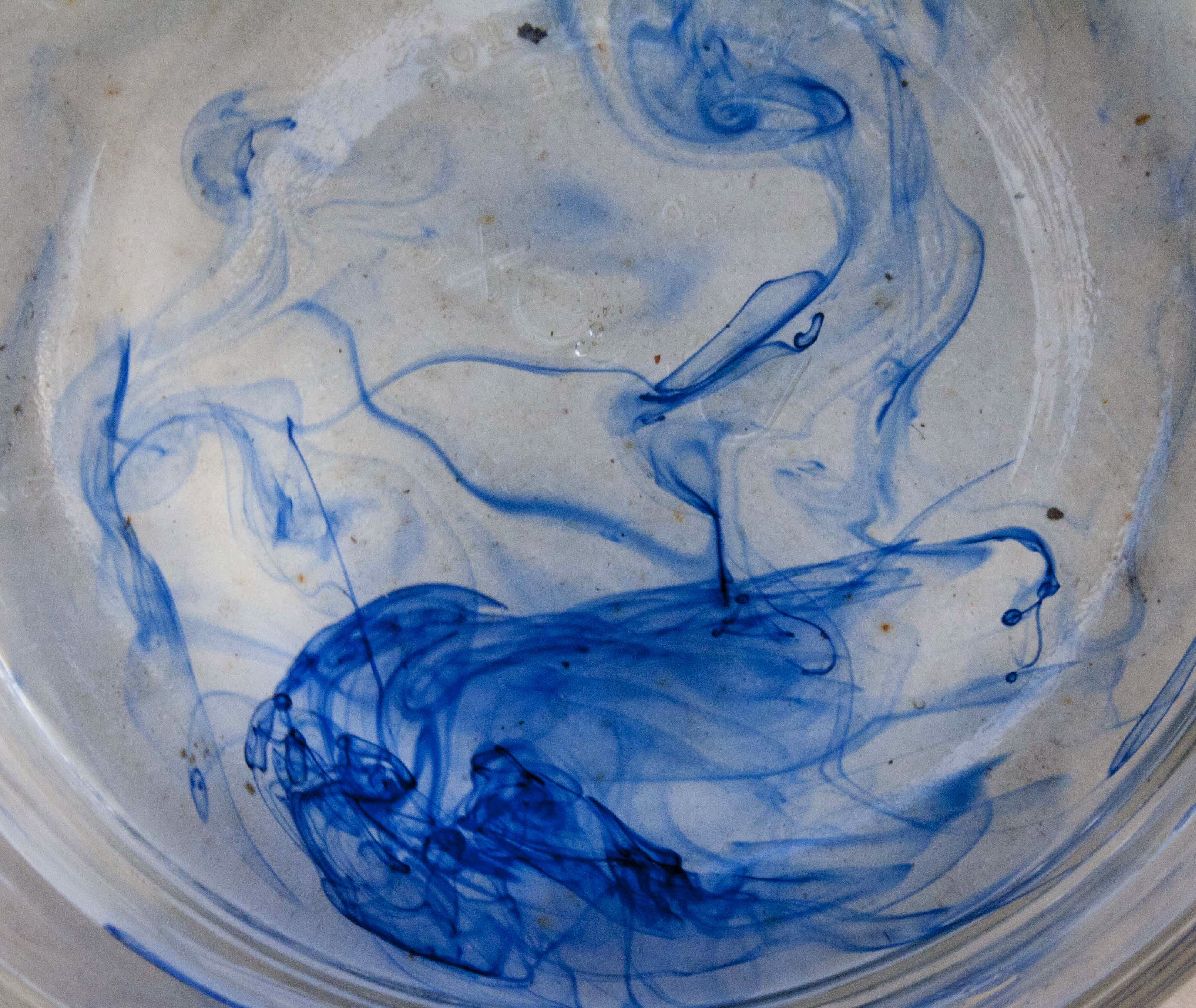 Abstraction Images 2
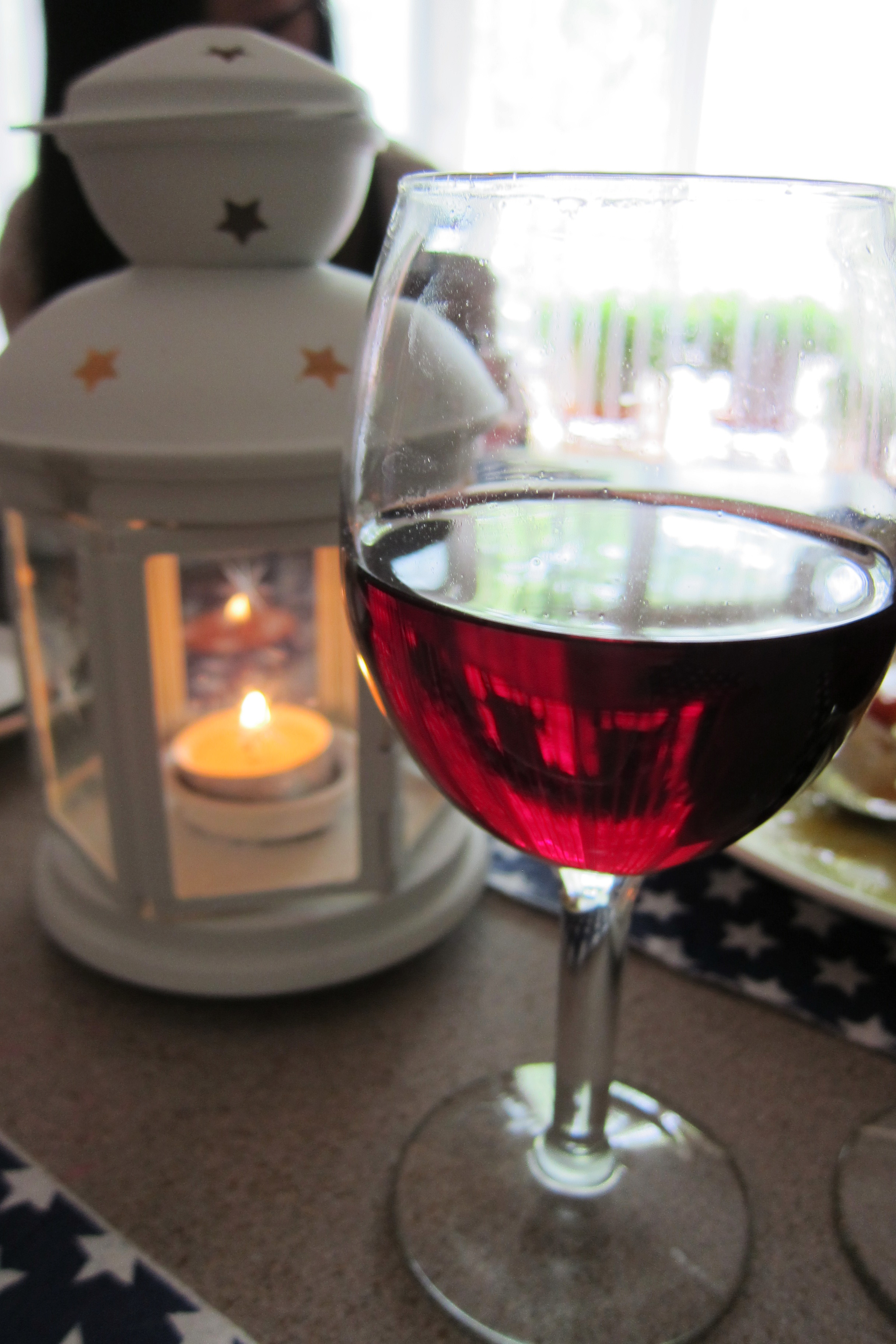 Family
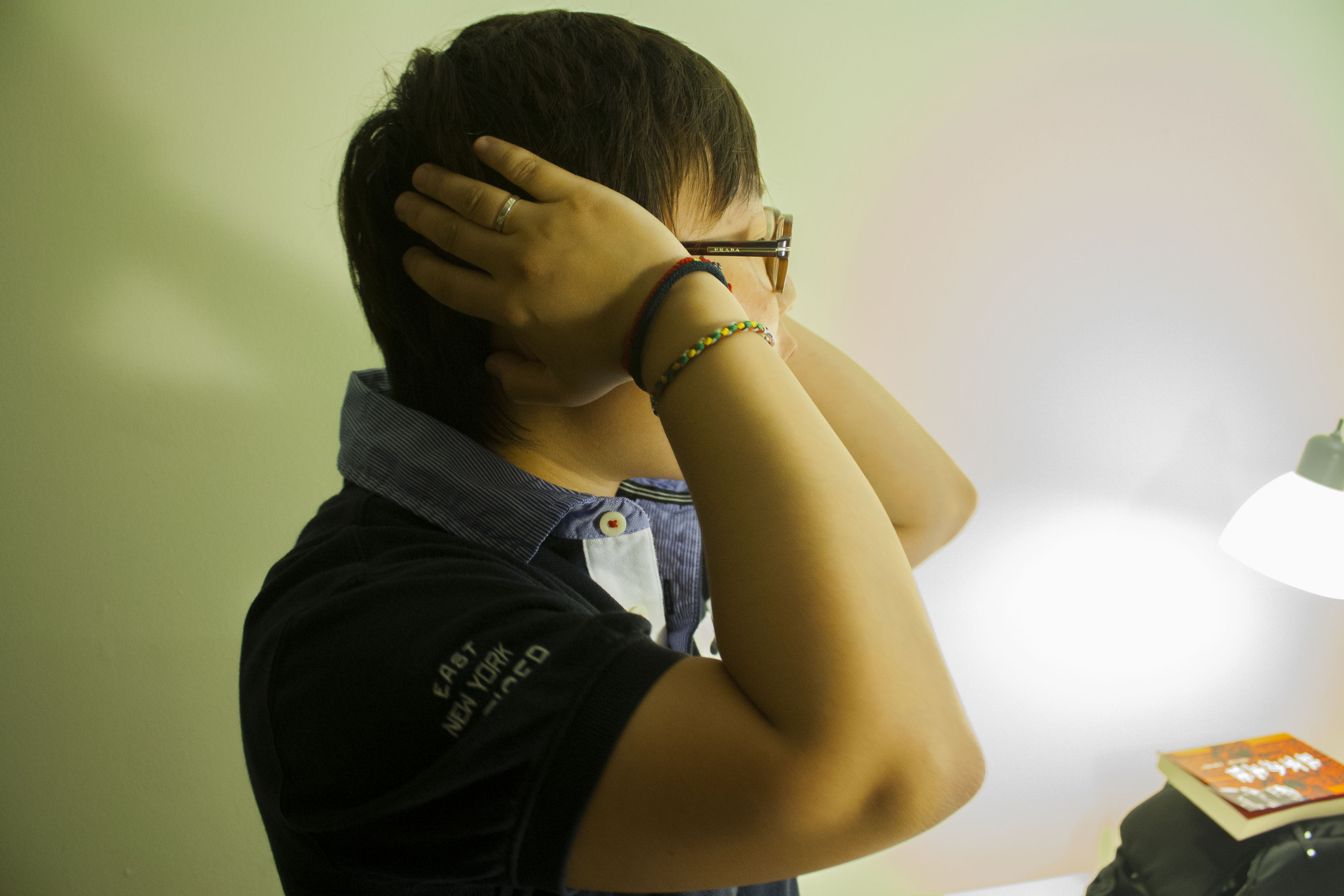 Impatient
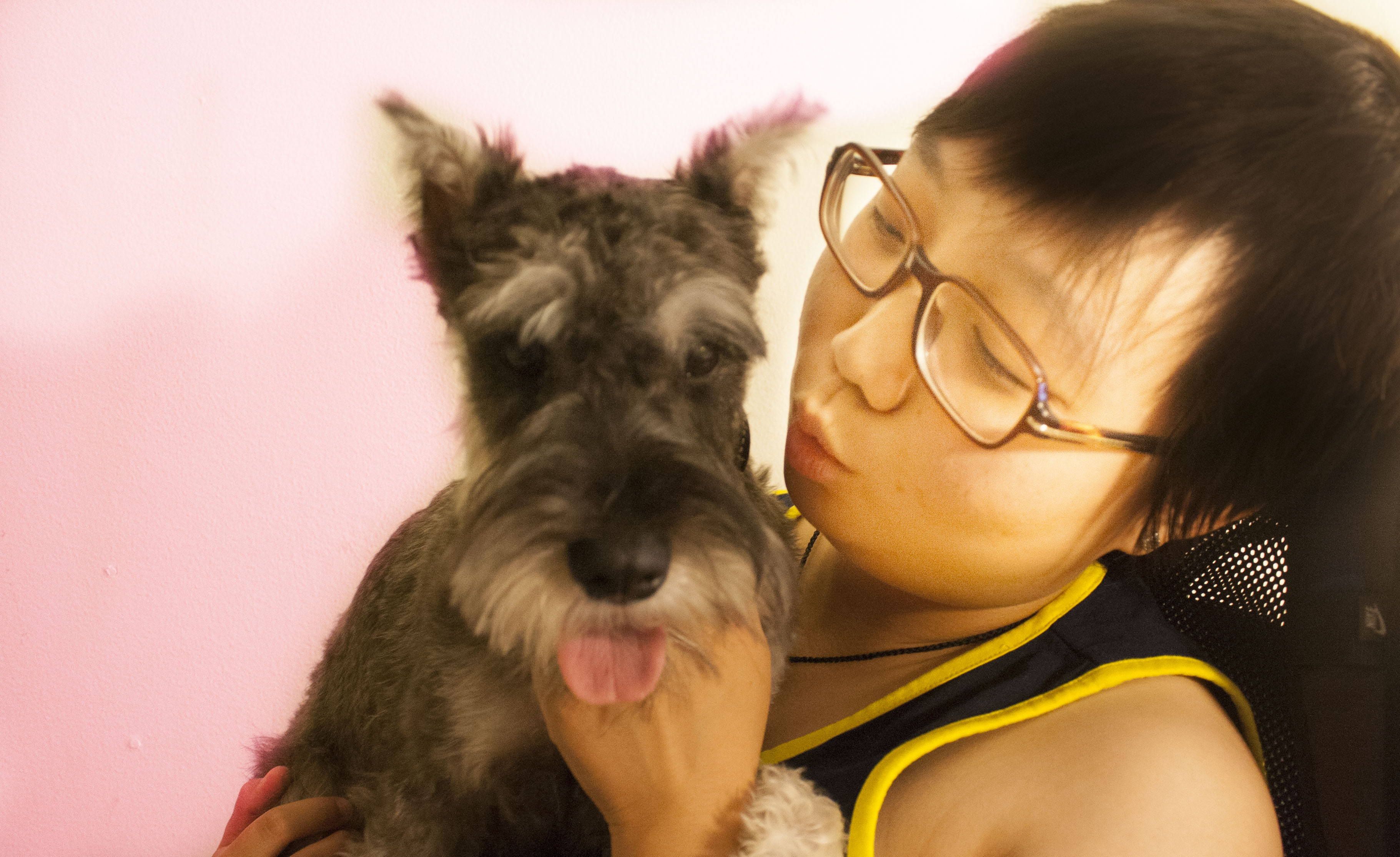 Patient
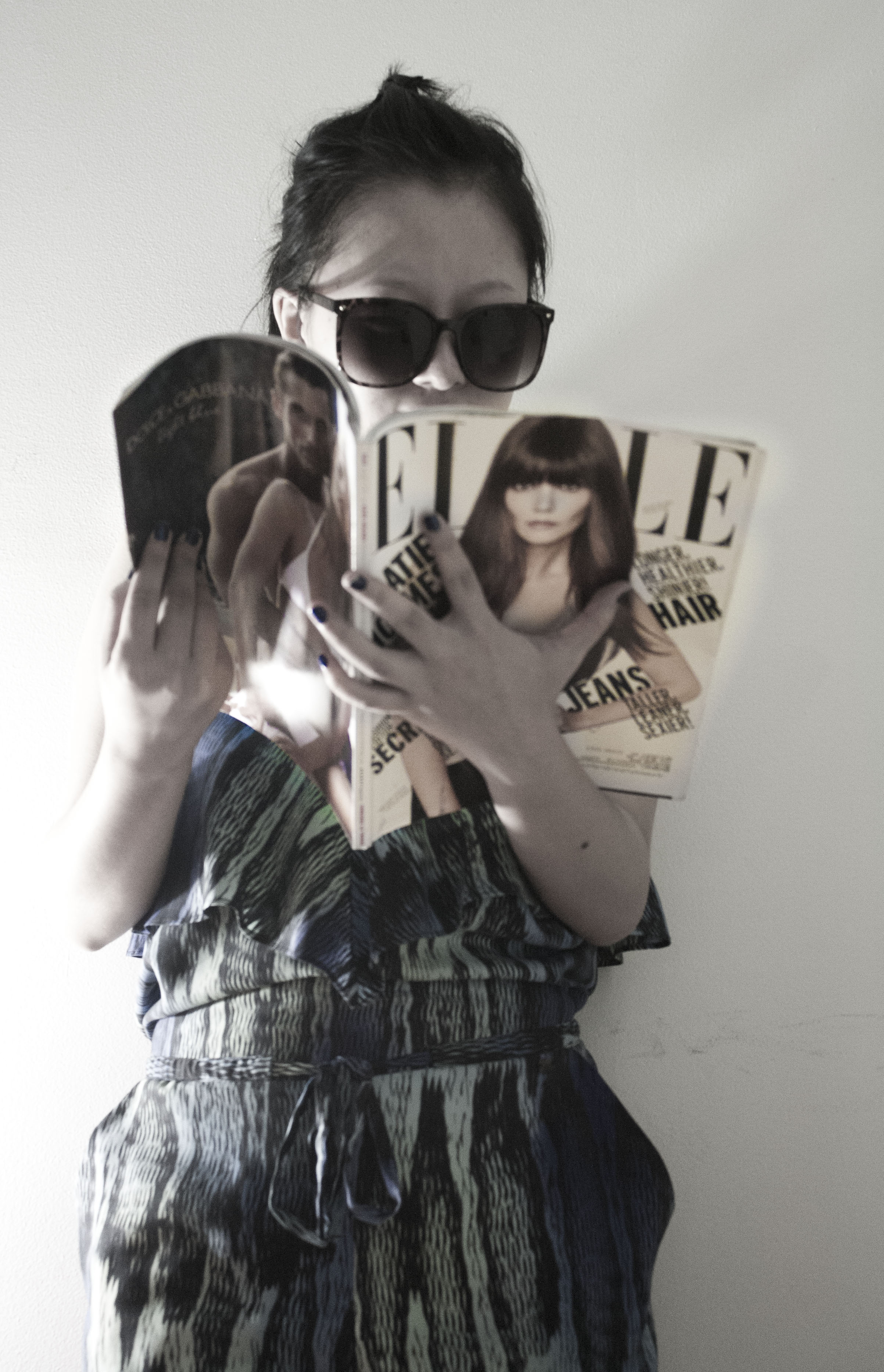 Love 


Fashion
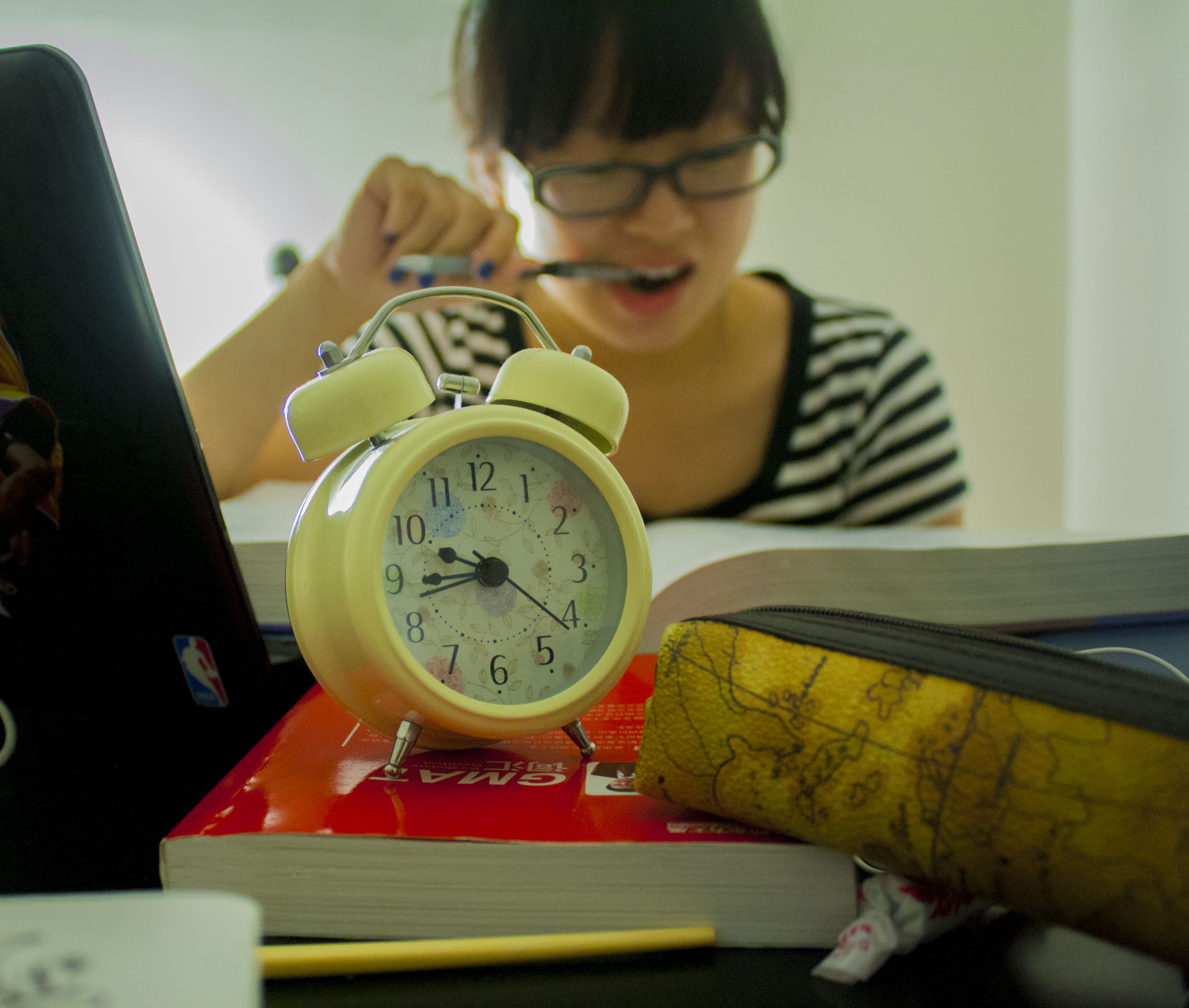 Love




Study
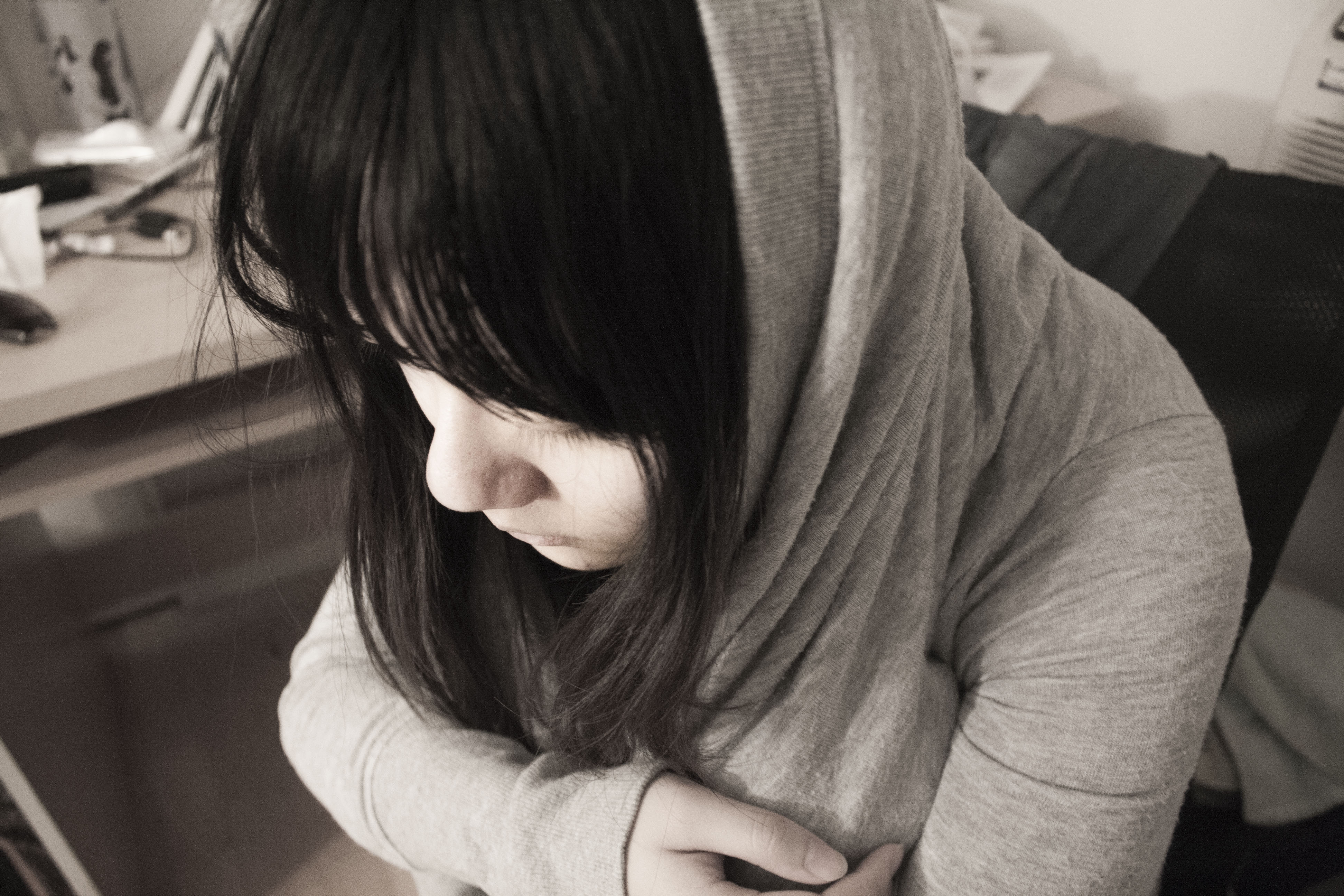 Sad
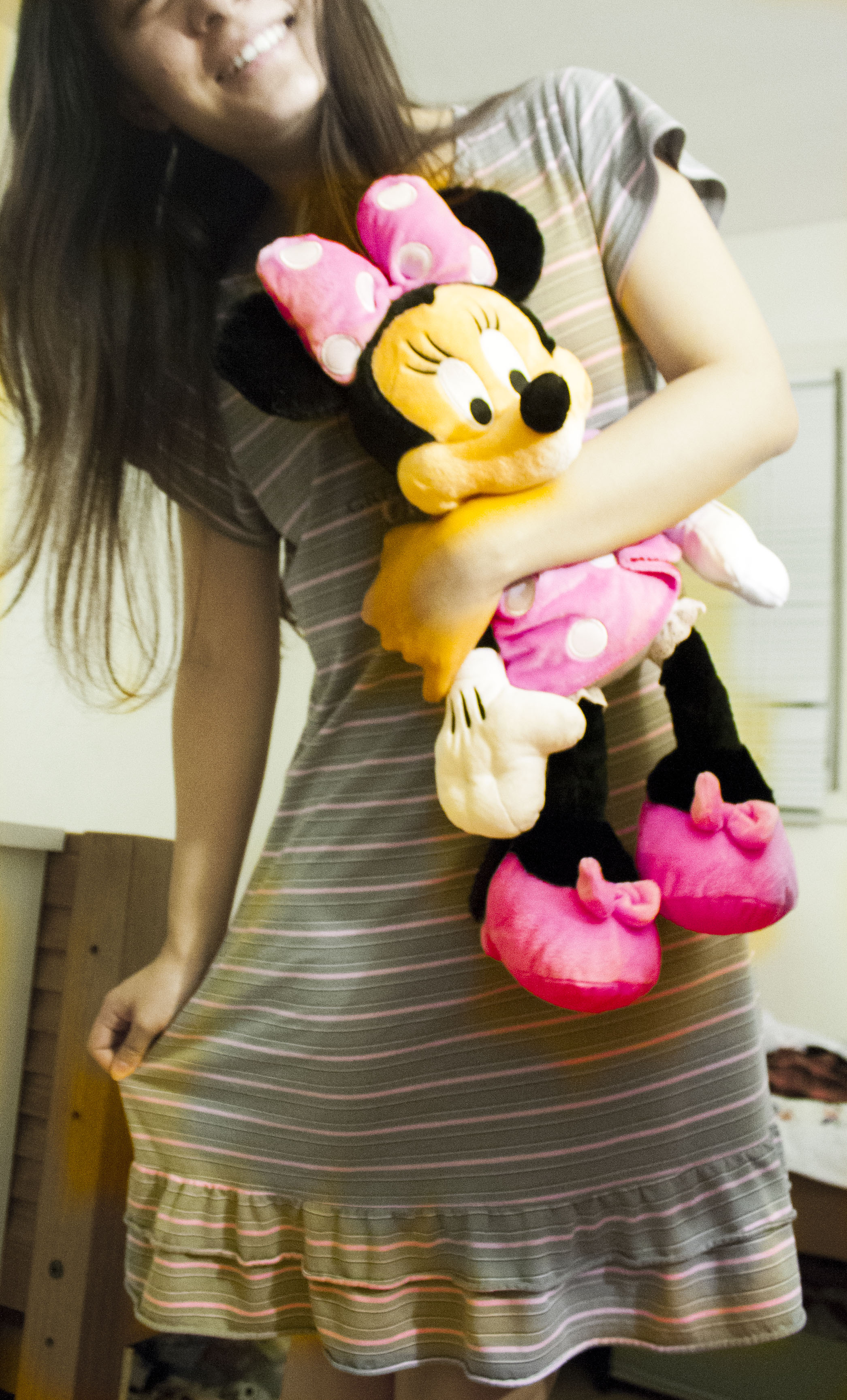 Happy！
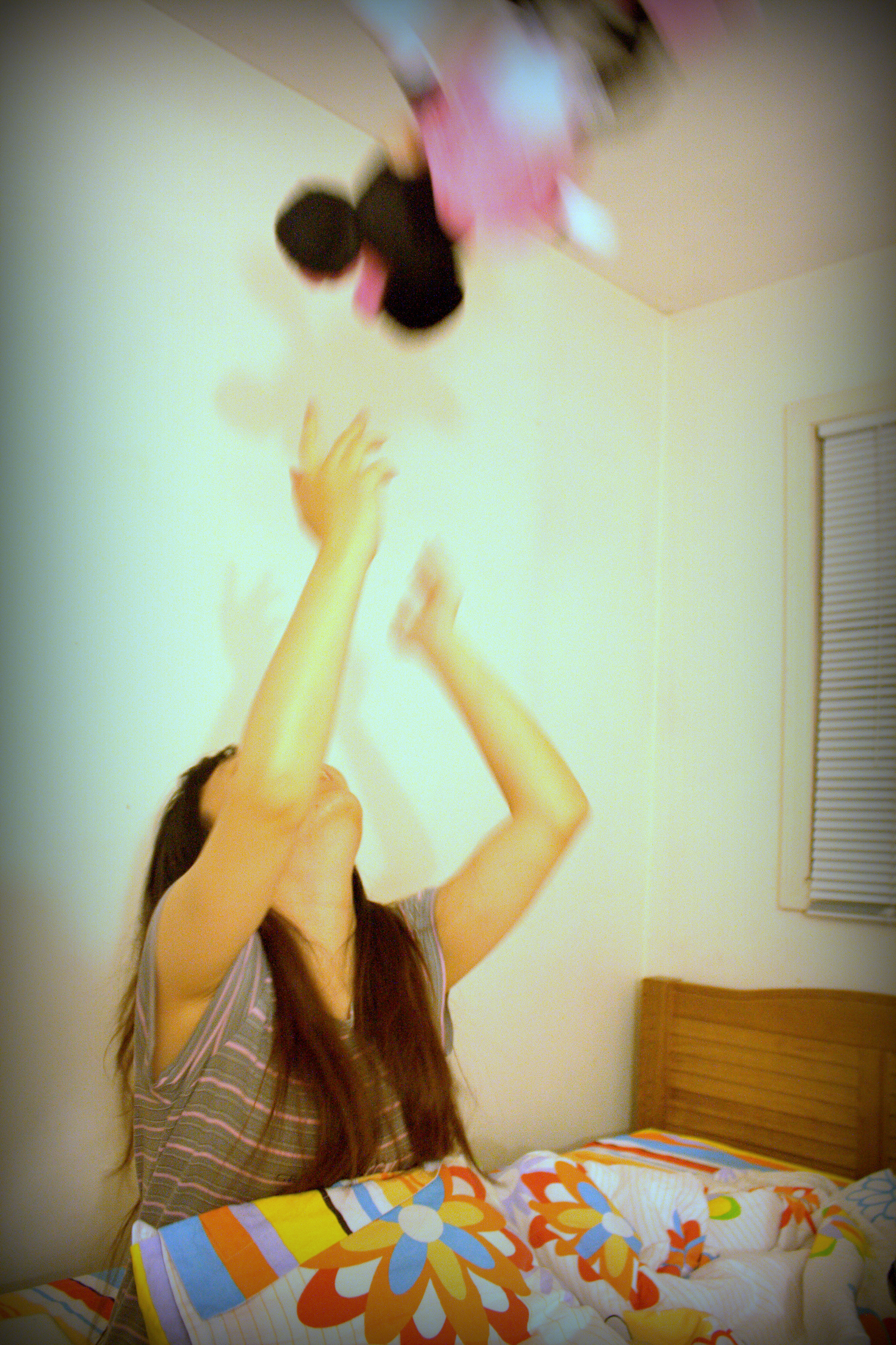 Fun~
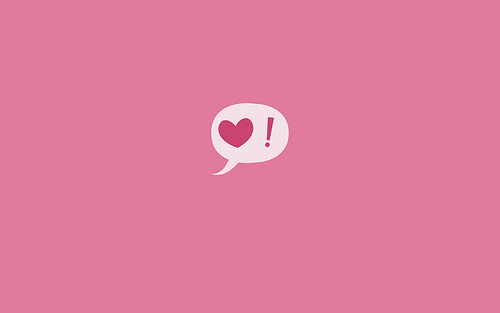 Thanks For Watching!!!
Have a great summer!!!
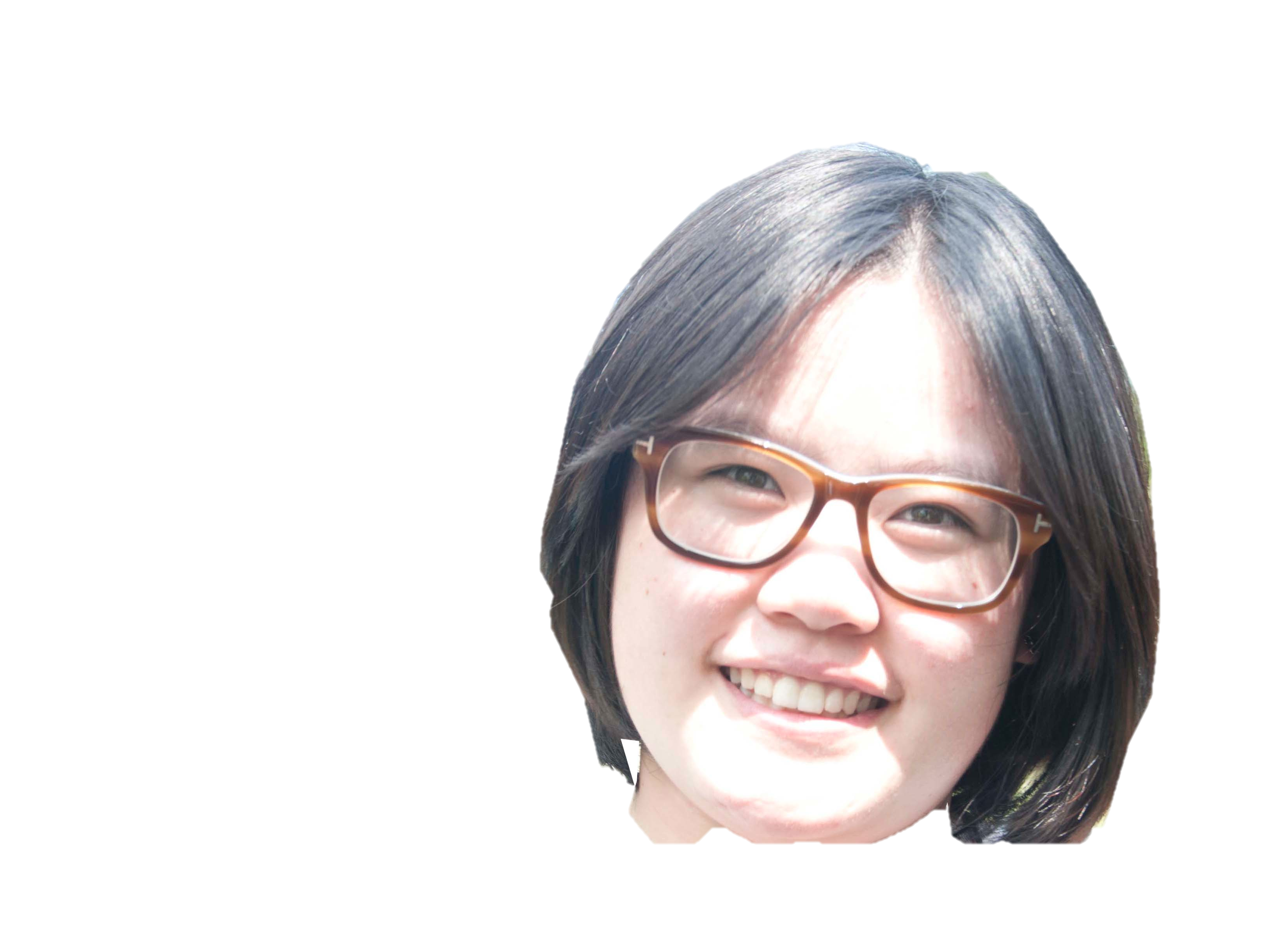